Nos actions édifient lorsque 
notre connaissance et notre liberté cèdent la place à l’amour
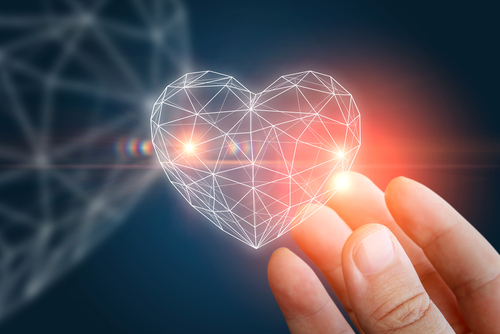 1 Corinthiens 8
Raphaël Leber – 26 Novembre 2023
8 En ce qui concerne les viandes sacrifiées aux idoles, nous savons que nous avons tous la connaissance. – La connaissance rend orgueilleux, mais l'amour édifie. 2 Si quelqu'un croit savoir quelque chose, il ne connaît encore rien comme il faudrait connaître. 3 Mais si quelqu'un aime Dieu, il est connu de lui. – 4 Donc, pour ce qui est de manger des viandes sacrifiées aux idoles, nous savons qu’une idole n’est rien dans le monde et qu'il n'y a qu’un seul Dieu. 5 En effet, il est vrai qu’il y a des êtres appelés dieux, soit dans le ciel, soit sur la terre, et de fait il y a beaucoup de dieux et de seigneurs. 6 Néanmoins, pour nous il n'y a qu'un seul Dieu, le Père, de qui viennent toutes choses et pour qui nous vivons, et un seul Seigneur, Jésus-Christ, par qui tout existe et par qui nous vivons.
7 Mais tous n'ont pas cette connaissance. Quelques-uns, marqués par la manière dont ils perçoivent encore les idoles, mangent de ces viandes comme leur étant sacrifiées, et leur conscience, qui est faible, en est souillée. 8 Or ce n'est pas un aliment qui nous rapproche de Dieu: si nous en mangeons, nous n'avons rien de plus; si nous n'en mangeons pas, nous n'avons rien de moins. 9 Veillez, toutefois, à ce que votre liberté ne devienne pas un obstacle pour les faibles. 10 En effet, si quelqu'un te voit, toi qui as de la connaissance, assis à table dans un temple d'idoles, lui qui est faible, ne sera-t-il pas encouragé dans sa conscience à manger des viandes sacrifiées aux idoles? 11 Ainsi, à cause de ta connaissance le faible ira à sa perte, ce frère pour lequel Christ est mort!
12 En péchant ainsi contre les frères et sœurs et en blessant leur conscience, qui est faible, c’est contre Christ que vous péchez. 13 C'est pourquoi, si un aliment représente un piège pour mon frère, je ne mangerai jamais de viande afin de ne pas faire trébucher mon frère.
Nos actions édifient lorsque 
notre connaissance et notre liberté cèdent la place à l’amour
Notre connaissance seule n'édifie pas l’autre, l’amour si ! 

Le cas des viandes sacrifiées au idoles

Exemples d’applications aujourd’hui
Nos actions édifient lorsque 
notre connaissance et notre liberté cèdent la place à l’amour
Notre connaissance seule n'édifie pas l’autre, l’amour si !
 
(v.1) Tu sais ? C’est bien ! … Mais tu ferais bien d’aimer !
Nos actions édifient lorsque 
notre connaissance et notre liberté cèdent la place à l’amour
Notre connaissance seule n'édifie pas l’autre, l’amour si !
 
(v. 2) Tu sais ? Pas tant que ça en fait !
« Un peu de science rend présomptueux, beaucoup de science rend humble : l'homme voit d'autant mieux son néant qu'il s'approche plus près de l'Être. »
      Citation de Alfred Auguste Pilavoine ; Les pensées, mélanges et poésies (1845)
Nos actions édifient lorsque 
notre connaissance et notre liberté cèdent la place à l’amour
Notre connaissance seule n'édifie pas l’autre, l’amour si !
 
(v. 3) Mieux vaut être connu de Dieu (reconnu par Lui comme sien) que d’avoir pleins de connaissances
 1 Jean 4:7 : “ Bien-aimés, aimons-nous les uns les autres, car l'amour vient de Dieu, et toute personne qui aime est née de Dieu et connaît Dieu “
Nos actions édifient lorsque 
notre connaissance et notre liberté cèdent la place à l’amour
Le cas des viandes sacrifiées au idoles
 
Risque pour les croyants les plus faibles

Division avec les chrétiens d’origine juive
Nos actions édifient lorsque 
notre connaissance et notre liberté cèdent la place à l’amour
Le cas des viandes sacrifiées au idoles
 
// avec Gal 5 : 13 « Frères et sœurs, c’est à la liberté que vous avez été appelés. Seulement, ne faites pas de cette liberté un prétexte pour suivre les désirs de votre nature propre. Au contraire, soyez par amour serviteurs les uns des autres. »
Nos actions édifient lorsque 
notre connaissance et notre liberté cèdent la place à l’amour
Le cas des viandes sacrifiées au idoles
 
Est-ce que cet aliment, ce film, ce loisir, ce choix de vie est une occasion de chute pour moi ? 

Est-ce une occasion de chute pour mon frère ou ma sœur ?
Nos actions édifient lorsque 
notre connaissance et notre liberté cèdent la place à l’amour
Exemples d’applications aujourd’hui
 
Exemple 1 : Pudeur / Tenue
Nos actions édifient lorsque 
notre connaissance et notre liberté cèdent la place à l’amour
Exemples d’applications aujourd’hui
 
Il ne s’agit pas de :
		- devenir esclave du regarde l’autre
		- renier notre personnalité
		- « ne plus rien pouvoir dire ou faire »
Nos actions édifient lorsque 
notre connaissance et notre liberté cèdent la place à l’amour
Exemples d’applications aujourd’hui
 
Avoir une attitude responsable envers les plus jeunes
Nos actions édifient lorsque 
notre connaissance et notre liberté cèdent la place à l’amour
Exemples d’applications aujourd’hui
 
Exemple 2 : La consommation d’alcool 
Exemple 3 : Fossé culturel
Exemple 4 : Certaines formes d’humour (sans affinité)
Exemple 5 : Positionnement sur sujet inutile et délicat
Nos actions édifient lorsque 
notre connaissance et notre liberté cèdent la place à l’amour
Exemples d’applications aujourd’hui
 
Exemple 6 : Reprendre un frère ou une sœur encore faible,  quelqu’un qui s’approche de la foi
Ressources complémentaires
Lire 1 Corinthiens 8 - 10

Lire Romains 14:1 – 15:13

Vidéo : TPSG (Florent Varak) 
		    Peut-on manger de la viande halal ?
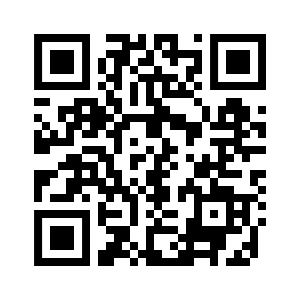